Massachusetts Children’s Behavioral Health Initiative (CBHI)
Summary of FY2021 Wraparound Fidelity Monitoring Results
1
1
Agenda
Introductions
Review Massachusetts fidelity data
Implications and recommendations
Appendices
2
2
Wraparound Adherence
What do we want to measure?
Wraparound Principles:
Family voice and choice
Team-based
Natural supports
Collaboration
Community-based
Culturally competent
Individualized
Strengths-based
Persistence
Outcome-based
3
3
Wraparound Implementation
What do we want to measure?
Implementing the practice model:
The Four Phases of Wraparound
Phase  1A
Engagement and Support
Phase  1B
Team Preparation
Phase  2
Initial Plan Development
Phase  3
Implementation
Phase  4
Transition
Time
4
Key Elements of Wraparound
Grounded in Strengths Perspective
Driven by Underlying Needs
Supported by an Effective Team Process
Determined by Families
Includes Natural and Community Supports
Outcomes-Based
5
5
FIDELITY TOOLS
Wraparound Fidelity Index, Short Form (WFI-EZ)
Team Observation Measure, version 2 (TOM 2.0)
6
6
Wraparound Fidelity Index,  Short Form
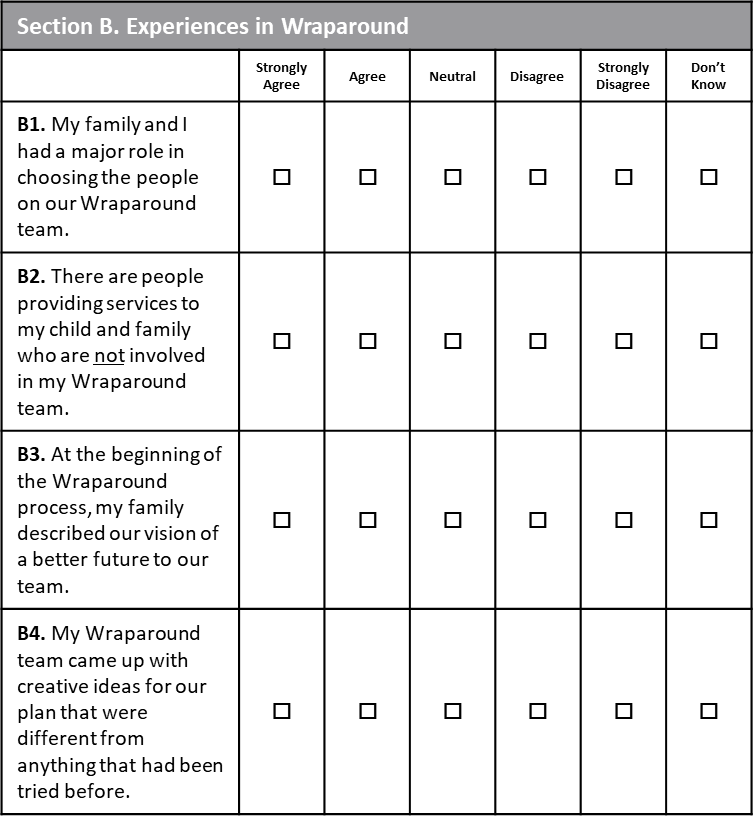 The tool consists of 42 items, including basic information, Wraparound experience (reflecting the five key elements), and sections on satisfaction and outcomes.

A. WRAPAROUND INVOLVEMENT: My team meets regularly (for example, at least every 30-45 days) – 4 items

B. EXPERIENCES IN WRAPAROUND: With help from members of our Wraparound team, my family and I chose a small number of the highest priority needs to focus on. – 25 items
Key Element: Needs-Based

C. SATISFACTION: Since starting Wraparound, our family has made progress toward meeting our needs. – 4 items 

D. OUTCOMES: Since starting Wraparound, the child/youth has had a new placement in an institution. – 9 items
7
7
Team Observation Measure,  Version 2
Consists of 36 indicators across seven subscales
– Five subscales are dedicated to the Key Elements; additionally one evaluates meeting attendance, and one  assesses facilitation skills
Generates Total Fidelity based on all seven  subscales, and Key Element Fidelity based on  the five designated subscales
8
8
During FY2021, a total of 1261 fidelity  forms were collected
9
9
MASSACHUSETTS RESULTS
Scores on the WFI-EZ & TOM 2.0
10
Youth Summary
13
TOM 2.0 scores continue to be higher, on average, than  the WFI-EZ comparison when examined by Key Element
14
WRAPAROUND FIDELITY INDEX, SHORT FORM
Massachusetts Fidelity
15
Fidelity Scores by Key Element
16
Fidelity Scores by Key Element2021 vs 2020
17
Scores did not vary significantly between the two survey completion methods: completed via the phone by an interviewer or by the caregiver via email/mail
18
Total Fidelity
Fidelity Score
19
Most respondents report basic characteristics of  Wraparound occurred during services
20
Item-Level Results
Strengths & Areas for Improvement
Area of Growth/Strength:
Item that is at least 10% higher than others in the category
green box
An increase of at least 5% from 2020
Area for Improvement:
Item that is at least 10% lower than others in the category

A decrease of at least 5% from 2020
red box
21
[Speaker Notes: How do we want to identify a strength/area of improvement this year????]
Effective Teamwork
                              2021 vs 2020
*Agree combines responses of “Strongly Agree” and “Agree”
*Disagree combines responses of “Strongly Disagree” and Disagree”
22
Natural Supports
                            2021 vs 2020
*Agree combines responses of “Strongly Agree” and “Agree”
*Disagree combines responses of “Strongly Disagree” and Disagree”
23
Needs-Based
                       2021 vs 2020
*Agree combines responses of “Strongly Agree” and “Agree”
*Disagree combines responses of “Strongly Disagree” and Disagree”
24
Outcomes-Based
                         2021 vs 2020
*Agree combines responses of “Strongly Agree” and “Agree”
*Disagree combines responses of “Strongly Disagree” and Disagree”
25
Strength and Family Driven
                         2021 vs 2020
*Agree combines responses of “Strongly Agree” and “Agree”
*Disagree combines responses of “Strongly Disagree” and Disagree”
26
Satisfaction
27
Satisfaction
*Agree includes responses of “Strongly Agree” and “Agree”
*Disagree includes responses of “Strongly Disagree” and Disagree”
28
Outcomes
Graph indicates % of respondents who answered “yes” to each item
29
Functioning Outcomes
In the past month, my child or youth has experienced:
30
Comments from Caregivers
Comments included Positive and Negative Experiences with Wraparound

Slightly more than one-third of the 614 respondents provided   comments, with more than two-thirds of those who commented reporting only positive experiences with ICC, just under one-quarter reporting negative experiences and about ten percent reporting mixed experiences. About one-third of those who shared negative experiences with the program referenced COVID as a possible issue impacting their experience.
31
Comments from Caregivers
Positive experience with Wraparound
Many respondents spoke about the help they received from their Wraparound team, with about one-third noting simply it had been “helpful” and others identifying more specific ways they had been helped including navigating issues with school (3) as well as managing crises (3).  Additionally, about one-third of the positive responses simply noted their experience had been “good” or “great”. Several other themes emerged from the positive feedback.
32
Comments from Caregivers
Positive experience with Wraparound 
Supportive
“[  ] and [   ]  were amazing and such a great support to our family.”
 
“Love who we work with. They fight for our family and what my son needs. They’re extremely understanding and supportive.”
 
“Love my team. They are the best of the best. Don’t know what I’d have done without them…Provided strong emotional support.”
Improvements with Child/Family
“Improved our family communications with everyone in the household. Built up my confidence.”
 
“They were amazing. Great support for the whole family and they really helped [child].”

“They did a very good job…completely turned [child] around.”
33
Comments from Caregivers
Positive experience with Wraparound 
Help with Services/Supports
“It was great. They were able to connect me with other programs.”

“They are very professional – found summer camp programs for the kids – they helped a lot despite COVID.”
 
“Helpful for services and activities for the kids.”
Communication
“They were excellent, wonderful. They did an excellent job getting [  ]  to open up.”
 
“The team made sure to check on us weekly, made sure I understand some difficult terminologies being discussed about my son’s health.”
 
“They are involved with everything and keep me informed.”
34
Comments from Caregivers
Positive experience with Wraparound 
Informative/knowledgeable
“They are very helpful, on time, keep up and have great suggestions.”

“Totally confident. They are there for me. They know their stuff.”

Problem Solving/Creative Ideas
“Wraparound services have been really helpful for coordinating care, group problem solving, putting plans into action, and making improvements in our lives.”

“Been very creative with how to engage child.”

Compassionate/Caring
“The team was caring and responsive…”
 
“They are very nice, understanding and listen. I’m so happy to have them.”
35
Comments from Caregivers
Negative experience with Wraparound
The following themes emerged from respondents who identified issues, concerns or areas of improvement for ICC. The biggest issue that was discussed involved issues/limitation due to Covid (21 indicated this).
36
Comments from Caregivers
Negative experience with Wraparound
Services/Supports Not Set Up 
“It was a very good experience with the wraparound team...unfortunately they put in referrals for psychological and psychiatric help and no one was available. Thought there would have been more referrals.”
 
“Wraparound tried very hard to help us but we were put on waiting lists and could not get the actual services we needed. Covid may have had a big impact on the lack of services.”
“We haven’t gotten any referrals. We were told there is a 6 month waiting list due to COVID 19.”
Poor Communication
“Listening was an issue too as they did not try to understand. They did not help…played phone tag trying to connect…”
“I feel they don’t hear what I have to say. It was more difficult for me because I’m the dad and all the team members are women…”
“They are not on the same page.”
37
Comments from Caregivers
Negative experience with Wraparound
Services Ending Too Soon/Abruptly
“Our time ended abruptly and now I’m left with kids that still require services that we aren’t able to get or find at this time.”

“Stopped almost a month too early…needed a little more time.”

“Services stopped because the ICC did not feel they were a good match. I thought we were a good fit and it had helped.”
Lack of Progress/Ineffective
“Good experience with ICC and FP but this time 50/50 results. We had ICC in the past with better results. This time did not work out so well”. 
 
“It was an uphill battle and learning process. They really tried but needed more focus on the child and they decided to close us out. We never saw any progress.”

“They suggest something and we try it and it doesn’t work and then they suggest we do it again. It’s repetitive and ineffective.”
38
Comments from Caregivers
Negative experience with Wraparound
Too Much Work Put on Caregiver
“…lots of paperwork, it’s overwhelming.”
 
“At first it seems like too much, but it helped a lot.”
Child Not Engaging
“…wraparound tried their best but sadly our daughter has chosen not to engage in the process as she does not want to improve her mental state.”
 
“The team was caring and responsive but [  ] would not cooperate with them.”

Not the Right Fit
“The people were assigned because they had less work-it could have been a better fit.”

“We started a year ago. I work in the field. We needed someone with experience in trauma and addiction but got no one like that. Did not get any coping skills.”
39
SUMMARY OF WFI-EZ FINDINGS
41
Summary of Results
Scores were very consistent with 2020 scores in key elements and total score.
 All but 2 of the CSAs overall scores changed from 2020, with 15 increasing by 1-6 points and 15 decreasing by 1-5 points.
Natural and Community Supports remains low, with Strengths and Family Driven and Outcomes Based remaining the two highest areas.
Satisfaction scores (76%) had a slight increase from 2020 (74%).
42
Strengths
Outcomes-Based
Four of the five areas had a slight to moderate increase from 2020.
Able to find services or strategies to keep child in the community over the long term – 88% agreed vs 82% in 2020. There was a decrease in new placements in institutions (12%) – down 4% from 2020.

Strength and Family Driven
One area showed a moderate increase from 2020; Sometimes feel members of my team do not understand me (10%) – improving by 5% from 2020.


Effective Teamwork
Members sometimes don’t do the assigned tasks (6%) – improved by 5% from 2020.
43
Areas for Improvement
Caregivers continue to report that natural supports are not a consistent part of their teams, with one respondent commenting she wasn’t aware they could be. 
There was a slight decrease in caregivers feeling wraparound has increased the support their child/family gets from friends and family (62%) down 7% from 2020.
Caregivers express concern that the service will end before they are ready or that the process is too short (scores and comments).  
Covid was mentioned as a particular challenge/issue, particularly with regard to setting up services, as well as the limitations of online/virtual meetings.
There was a slight decrease in caregiver indicating the family had a major role in choosing team members (65%) – down 7%.
45
TEAM OBSERVATION MEASURE, VERSION 2
Massachusetts Fidelity
46
The majority of TOMs were completed during Follow-Up meetings
Total Meetings Observed: 647
47
Scores by Subscale
Includes “Full Meeting  Attendance” and “Skilled  Facilitation”
Includes only the 5 Key  Elements
48
Scores by Subscale
Fidelity Score
49
Total Fidelity
Fidelity Score
50
Team Membership & Attendance
The table below indicates the total number of people from each particular category that are on teams, the total number that attended meetings, and the corresponding percentage that attended the team meetings.
Gold box denotes natural support role on the team
51
Natural/Community Support Team Participation and Meeting Attendance
Approximately 29% of the meetings that were observed included NO natural/community supports on the team 

12% of the 647 team meetings observed included Extended Family as part of their team (80/647) and of the 80 teams that included extended family, 35 team meetings had extended family in attendance (44% attendance rate)

4% of the 647 team meetings observed included Friend(s) of the Caregiver as part of their team (29/647) and of the 29 teams that included friends of the caregiver, 17 team meetings had caregiver friends in attendance (59% attendance rate) 

1% of the 647 team meetings observed included friend(s) of the youth as part of their team (7/647) and of the 7 teams that included friends of youth, 2 attended the meeting (29% attendance rate)  

 26% of the 647 team meetings observed reported having Community Supports as part of their team (168/647) and 18% (116) of the 647 observed meetings had at least one Community support in attendance.
52
Item-Level Results
STRENGTHS & AREAS FOR IMPROVEMENT
53
Item-Level Results
Strengths & Areas for Improvement
Strength:
Item that is at least 10% higher than all others in the category
green box
Areas for Improvement:
Item that is at least 10% lower than all others in the category
red box
54
[Speaker Notes: How do we want to identify a strength/area of improvement this year????]
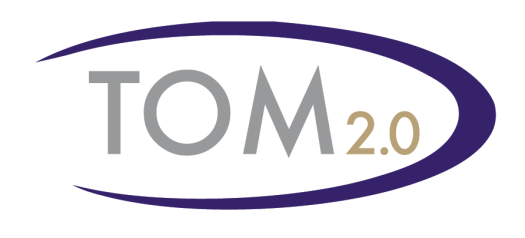 Full Meeting Attendance
51
55
[Speaker Notes: 1f is the lowest scored item on the entire TOM 2.0]
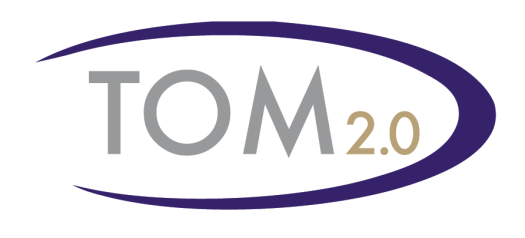 Effective Teamwork
56
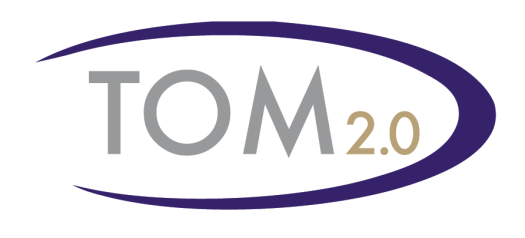 Driven by Strengths & Families
57
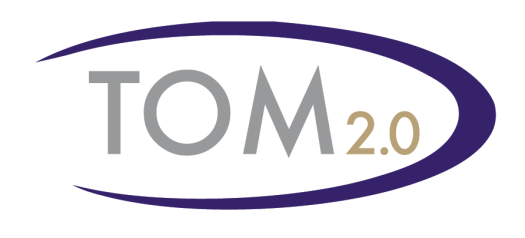 Based on Priority Needs
58
Use of Natural 
& Community Supports
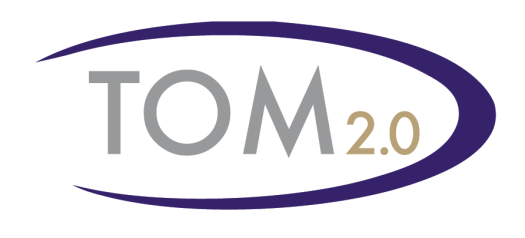 59
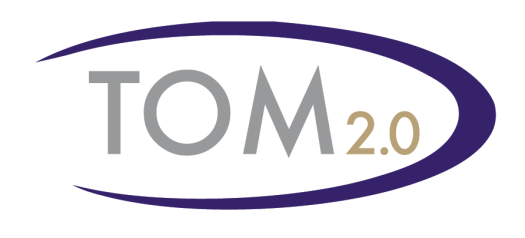 Outcomes-Based Process
60
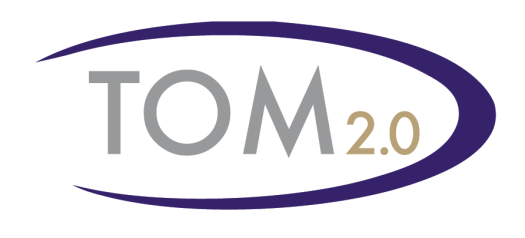 Skilled Facilitation
61
SUMMARY OF TOM 2.0 FINDINGS
62
Summary of Results
Due to COVID, meetings were held virtually.
There is much greater variance in Total Fidelity scores for the CSAs in the TOM 2.0 (varied by 26 points) compared to the EZ (varied by 10 points). Standard Deviation for EZ =2.71; TOM 2.0 = 5.02. This may be due to the wide variance in the number of meetings observed for each CSA (range = 6-47; mean=20/median=19)
Effective Teamwork & Skilled Facilitation scores continue to be very high; both above 90%.
Natural/Community Supports key element is the only element where all items decreased from 2020.
Meeting attendance continues to be a struggle, particularly natural and community supports; less than 1/3 of teams observed included ANY natural/community supports as part of their team; of those teams that have natural/community supports participating, the attendance rate ranged from 29-59%.
63
Strengths
Effective Teamwork scores are nearly perfect.  According to raters, Teams are reported to be working well together, assigning tasks, and following through on responsibilities (2a-2e)
Similarly, 4 of the 5 items under Skilled Facilitator are over 90%. Raters found the facilitators to be  prepared, organized, and engaged (7a-7e).
Improvements from 2020 were found in team member attendance at meetings, with increases in attendance from all members but the youth and natural supports. This may be a result of of virtual rather than in-person meetings.
64
Areas for Improvement
Youth are often not present. When they are, they often do not constructively contribute to care planning  - 57% (3b). This conflicts with reporting of (2b) - Talk was well-distributed across team members, and each team member made a meaningful contribution – 96%. (a review of the data indicates user scoring issues related to 3b that contribute to the lower %; when accounting for user error, 3b = 81%)
Natural supports also are not a consistent part of teams, and are often not present at meetings, and  when they are, do not actively participate in care  planning (5c)
There was a decrease in the team’s encouraging the family to connect with community activities…(5b). This may be due to COVID related restrictions on community activities.
65
Room for Growth
Standard Deviation from the Mean
Top Performers
66
Room for Growth
Standard Deviation from the Mean
Top Performers
67
IMPLICATIONS
68
Statewide Fidelity Results
Continued pattern of differences in family  perceptions of overall fidelity versus  providers’ observations in team meetings
Like last year, TOM scores were markedly higher  than WFI-EZ scores; It is important to note that the way Total Fidelity Scores are calculated for EZ and TOM differs. 
There is a much greater variance in Total Fidelity Scores for CSAs for the TOM compared to the EZ. This may be due to the wide variance in the number of meetings observed for each CSA (range = 6-47; mean=20/median=19)
69
Team Attendance/Meetings
Only 29% of teams whose meetings were observed included a natural support as part of the team.(TOM) Slightly higher % of caregivers reported having community/natural supports on their team.(EZ) 
57% of meetings observed had the youth in attendance. 
TOM scores indicated increases in meeting attendance by various professionals on the team; may be due to virtual meetings.
70
Satisfaction & Outcomes
Satisfaction with the Wraparound process and  youth progress showed slight increases from 2020 on EZ scores.
71
WFI-EZ and TOM Total Scores
Caregivers and TOM raters experience the Wraparound process differently. 

There have been several plausible explanations discussed in the past:
More training about the TOM 2.0 is needed.
More training about Wraparound practice and principles is needed.
The difference arises out of differences in the tools themselves.
Caregivers are unsatisfied for reasons unrelated to fidelity, and their responses to WFI-EZ fidelity questions are colored by their satisfaction.
72
Differences Between EZ and TOM
The two tools are more different than they are similar in how they are structured and what they measure. 
TOM reflects a snapshot in time (observing one meeting for that youth) while EZ encompasses the entire period of time working together ranging from 3 months to the end of services, with an average length of time in service of 7 months at the time of evaluation; 12% of TOM evaluations are done during the initial meeting and 6% are done at the discharge/transitional meeting. 
Most of the questions within each of the five key elements – Effective Teamwork, Natural/Community Supports, Needs-Based, Outcomes-Based, Strength/Family Driven do not capture similar information; e.g. for Natural Supports, the TOM focuses on whether the team ENCOURAGED connections (at that particular meeting), whereas the EZ assesses whether there has been an INCREASE support and connections with friends/family...
Upon completing a question analysis, those questions across the two tools that do capture information that is more similar often yielded results that were more similar.  At times, there were similar questions on each tool, but the questions had been grouped under different elements.

The following tables reflect those questions on the TOM and EZ that more closely aligned with one another and the resulting scores.  It is important to note again, even with the similar information being captured in the questions, TOM questions are specific to what is occurring in that one meeting, whereas EZ questions reflect the entirety of the time in Wraparound.
73
Question Analysis EZ and TOM
74
Question Analysis EZ and TOM
75
APPENDICES
Fidelity by Key Element/Subscale
Z-Scores
76
APPENDIX A
Fidelity by Key Element/Subscale
77
Fidelity by Key Element
78
Fidelity by Key Element
79
Fidelity by Subscale
80
Fidelity by Subscale
81
APPENDIX B
Z-Scores
82
WFI-EZ & TOM 2.0 Z-Scores
A z-score tells us how many standard deviations the original observation falls away from the mean, and in which direction; We compared each CSA with the state EZ/TOM average.
83
WFI-EZ & TOM 2.0 Z-Scores
A z-score tells us how many standard deviations the original observation falls away from the mean, and in which direction; We compared each CSA with the state EZ/TOM average.
84